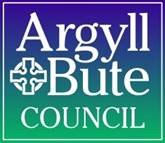 ARGYLL AND BUTE COUNCIL’S DIGITAL FIRST POLICY
Our vision is to offer: “Digital services so good that all who can use them prefer to use them”.
This requires the adoption of 3 principles:
Services will be delivered as “digital first” and customers who can use digital media will be enabled and encouraged to self-serve;
Customers who are unable to self-serve will be assisted to access services so they are not disadvantaged;
Service access, delivery and business processes will be re-designed to reflect the first two principles and so improve performance, productivity  and customer service.